RPKI and Routing Security
ICANN 44 
June 2012
Today’s Routing Environment is Insecure
Routing is built on mutual trust models
Routing auditing requires assembling a large volume of authoritative data about addresses and routing policies
And this data does not readily exist
We have grown used to a routing system that has some “vagueness” at the edges
Telling “Good” from “Bad”
Can we set up a mechanism to allow an automated system to validate that the use of an address in routing has been duly authorized by the holder of that address?

This looks a lot like an application of public/private key cryptography, with “authority to use” conveyed by a digital signature
Using a private key to sign the authority, and the public key to validate the authority
We could use a conventional certificate infrastructure to support public key validation at the scale of the Internet
But how can we inject trustable authority into this framework?
Trustable Credentials
How can we inject trustable authority into this framework?
Use the existing address allocation hierarchy
IANA, RIRs, NIRs & LIRs, End holders
Describe this address allocation structure using digital certificates
The certificates do not introduce additional data – they are a representation of registry information in a particular digital format
Resource Certificates
A resource certificate is a digital document that binds together an IP address block with the IP address holder’s public key, signed by the certification authority’s private key
The certificate set can be used to validate that the holder of a particular private key is held by the current legitimate holder of a particular number resource – or not!

Community driven approach
Collaboration between the RIRs since 2006
Based on open IETF standards
Based on work undertaken in the Public Key Infrastructure (PKIX) and Secure Inter-Domain Routing (SIDR) Working Groups of the IETF
The RPKI Certificate Service
Enhancement to the RIR Registry
Offers validatable proof of number holdership

Resource Certification is an opt-in service
Number Holders choose to request a certificate
Derived from registration data
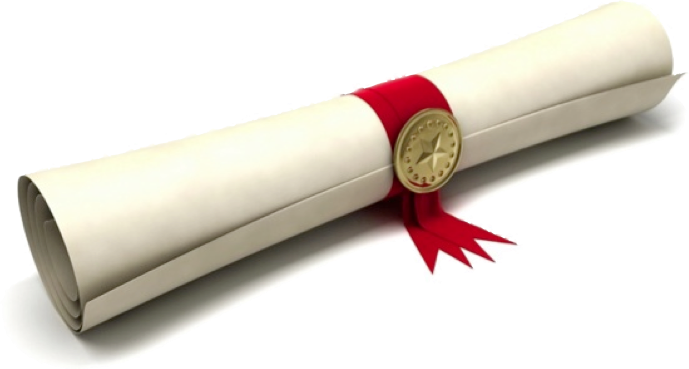 6
A Number Resource PKI
The RPKI is a service that offers a means to validate attestations about addresses and their current holder
The ability to validate assertions about an entity being the holder of a particular address or autonomous system number
“I am the holder of 1.1.1.0/24”
The ability to make more reliable routing decisions based on signed credentials associated with route objects
“I authorise AS 23456 to originate a route to 1.1.1.0/24”
7
Community Concerns
External Intervention
Certificate Issuer could be forced to tamper with the certificate contents (court order)
This is no different from the existing external intervention factors with the registry contents itself – the certificates do not add or detract from the issues here

Security
The certificate system could get compromised (hack, error, etc.)
Much effort has been invested in industry best practices of key management and certificate issuance system integrity by the RIRs

Resilience
The system could suffer from a failure 
Signed data allows for widespread replication of the data itself. The signature can be used to validate the currency and legitimacy of the data.
8
Current Activities
Certificate Infrastructure
Integration of Certificate Issuance Systems into production services
Signing and validation service modules as plugin modules for other apps
Tools for the distribution and synchronization of the certificate store
Secure Routing Systems
Specification of AS Path signing extensions to BGP
Questions?